Kristina Rismondo, XV. Gimnazija
Korištenje videa u izradi pojmovnika unutar konstruktivističke nastave i interdisciplinarnog zadatka
Net generacija
Promjena koncepcije nastave...
Promjena
načina shvaćanja medija?
Video
oblik nastavnog sadržaja
interakcija sa sadržajem
struktura prezentiranog znanja
učenici sami rješavaju zadani problem / nastavnik dijeli smjernice
Konstruktivistički model nastave sveden na istraživanje i analizu, razvoj ideja, oblikovanje rješenja i vrednovanje.
definiranje ciljane skupine  planiranje istraživanja korištenje primarnih i sekundarnih izvora  analiza postojećih (sličnih) proizvoda  izrada kriterija za procjenu kvalitete realizacije  skice rješenja (scenariji)  odabir skice (scenarija) za realizaciju  postupak izrade  vrednovanje realizacije
Design cycle
Istraživački i problemski pristup
Zadatak – video pojmovnik
učenici su trebali definirati zadane pojmove te koristiti vizualne materijale u svrhu objašnjenja. Zadane postavke uključivale su definiciju, slikovni zapis i video format.
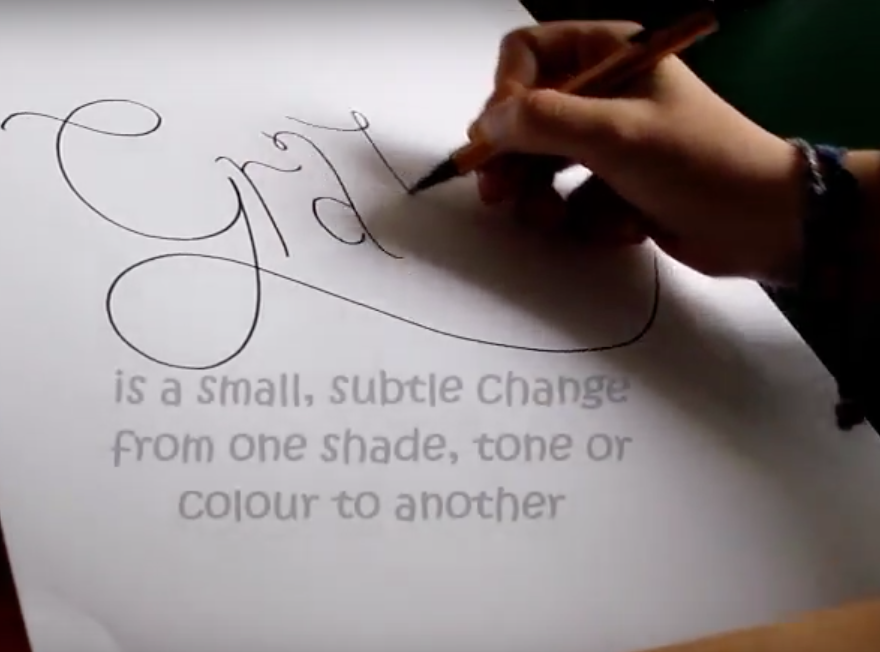 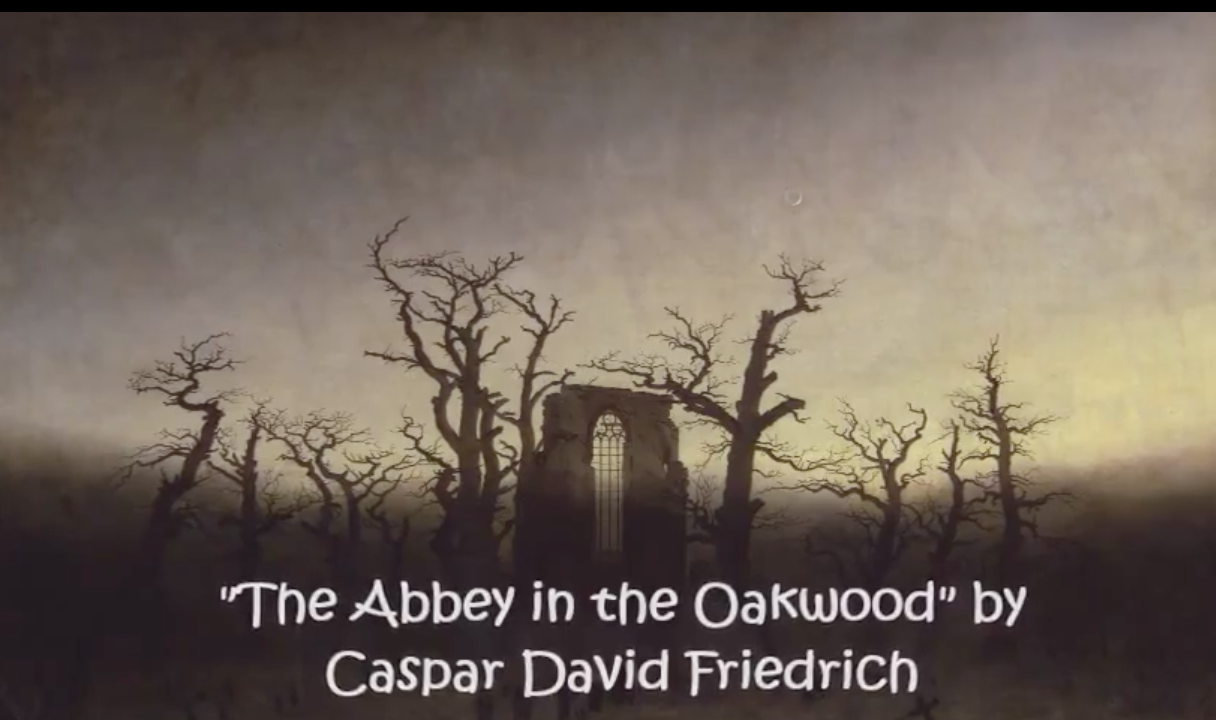 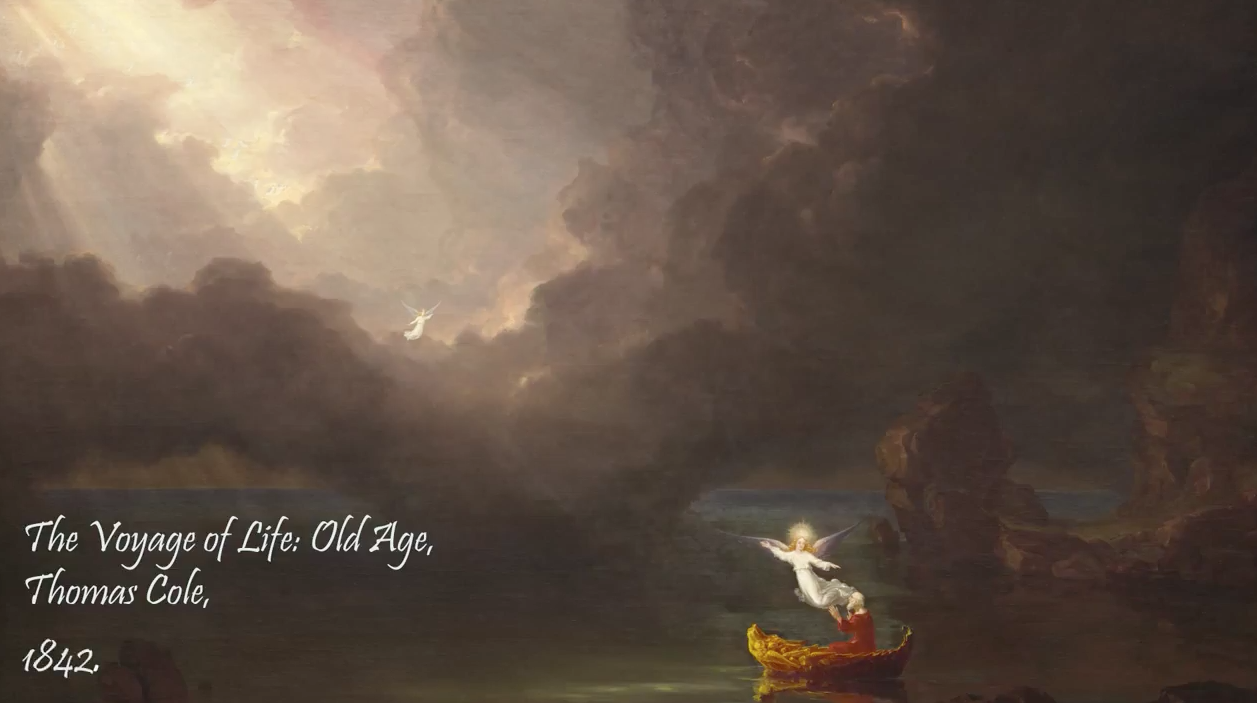 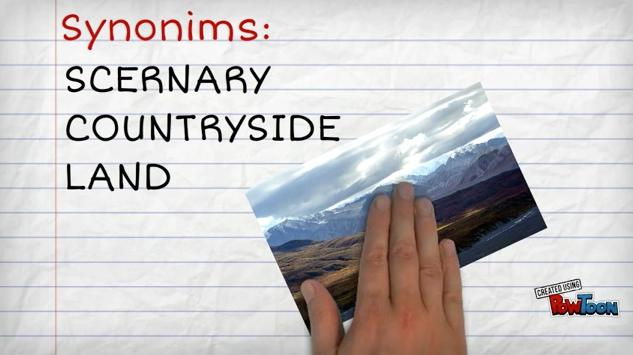 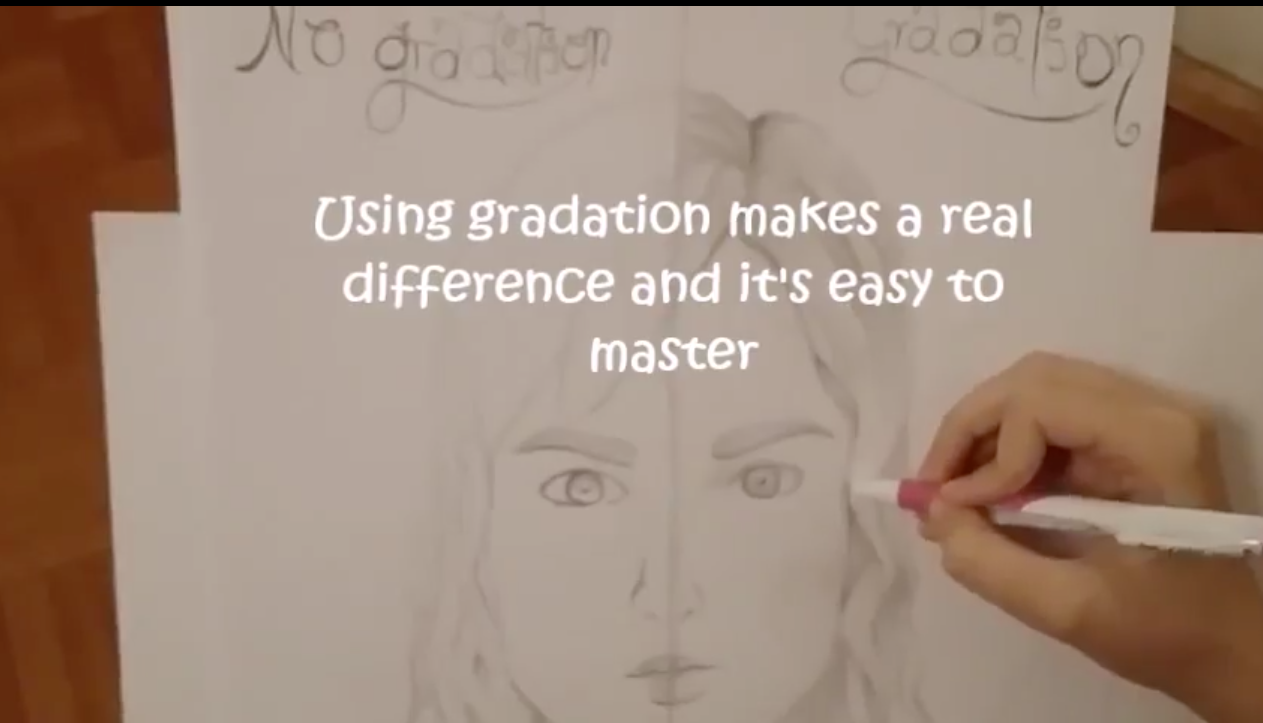 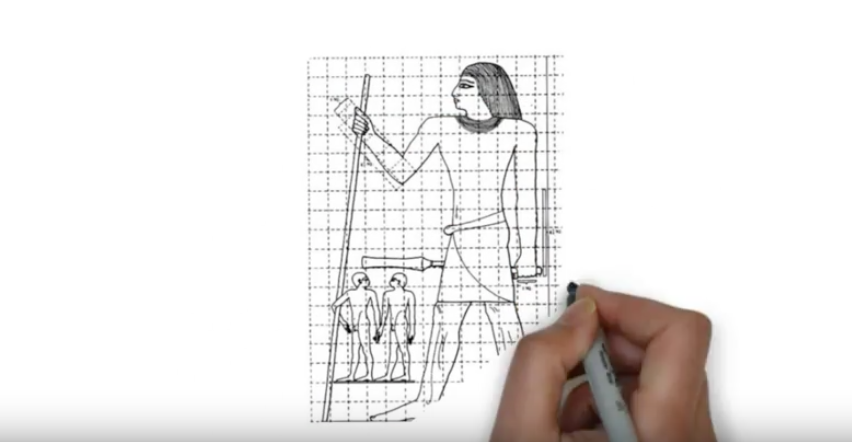 emphasis  gradation  landscape  canon
 dominantna uloga slike  tekst dodavan kroz titlove  tekst dodavan audio-zapisom naratora  glazbeni audio zapisi   radovi podsjećaju na prezentacije
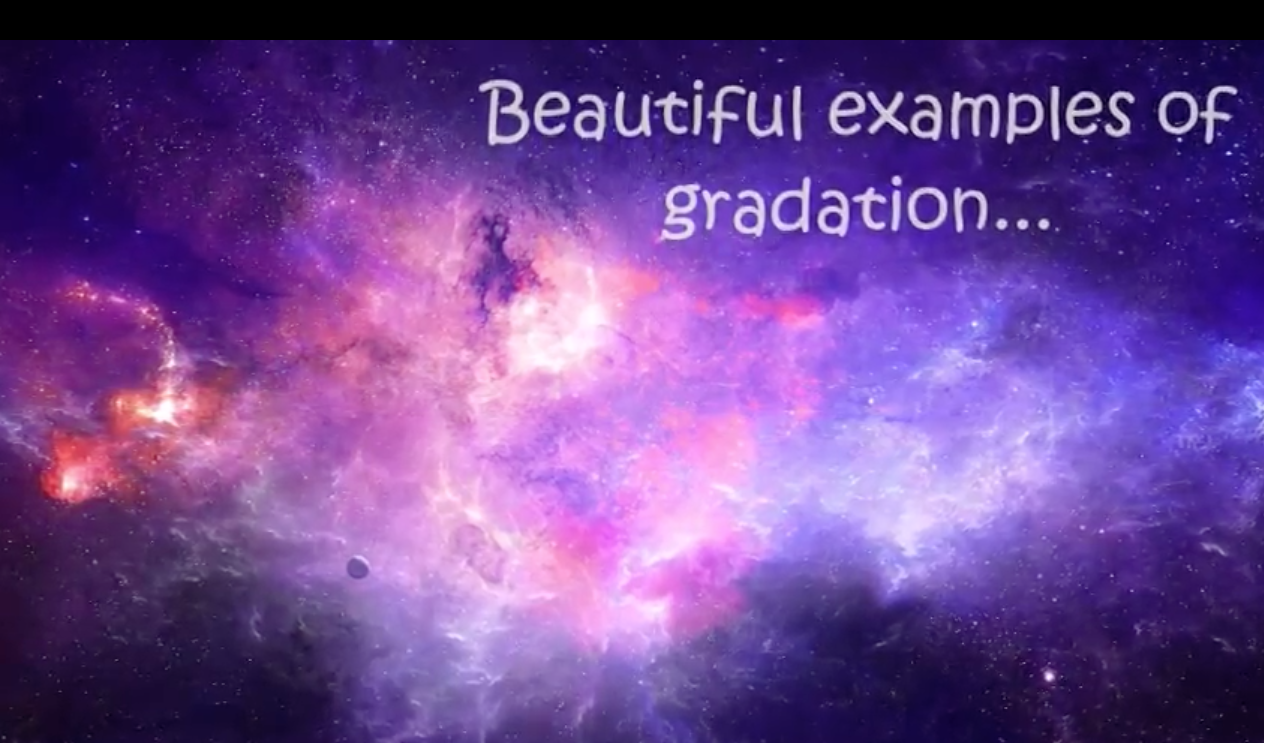 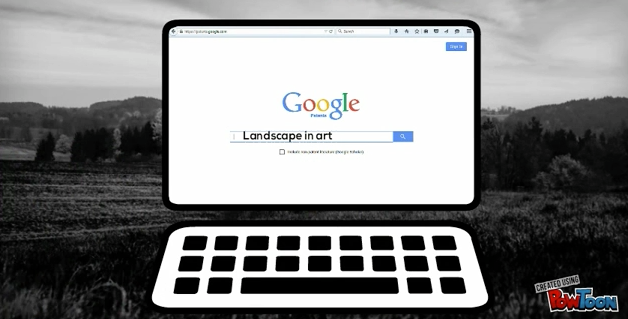 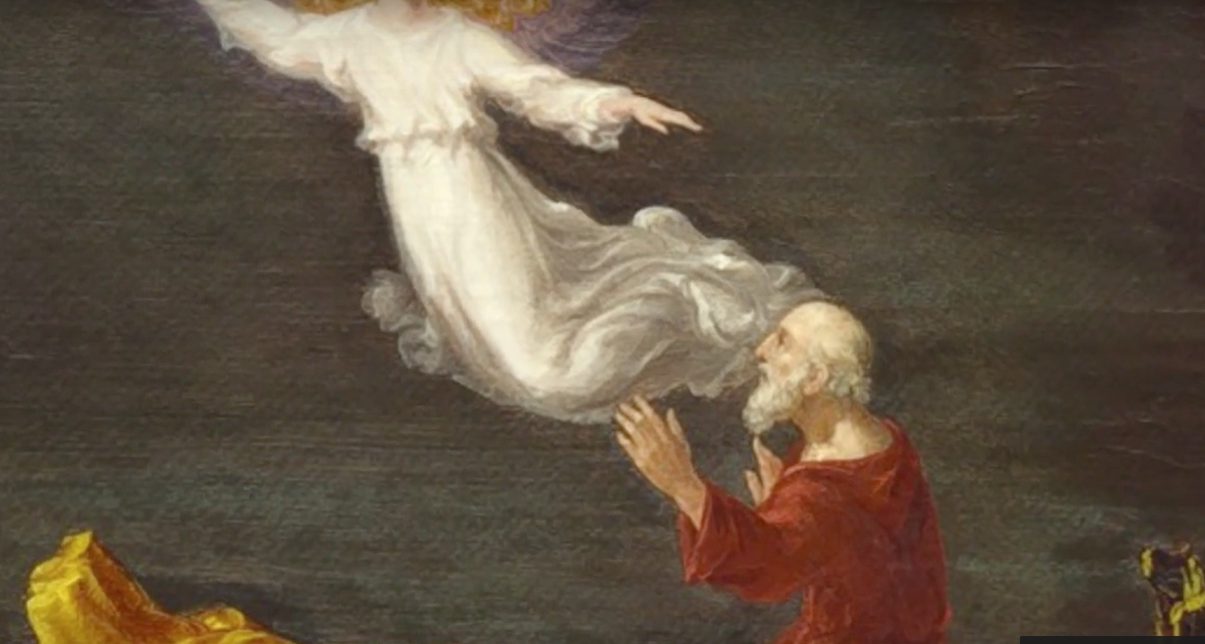 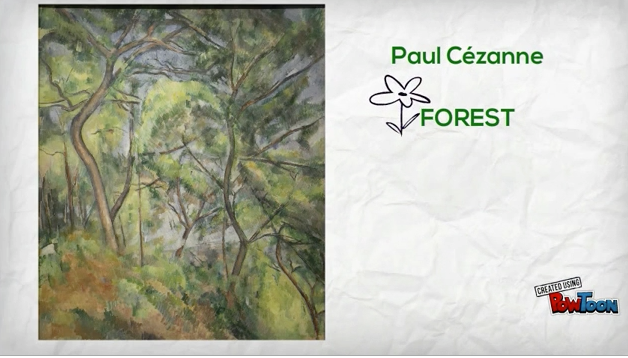 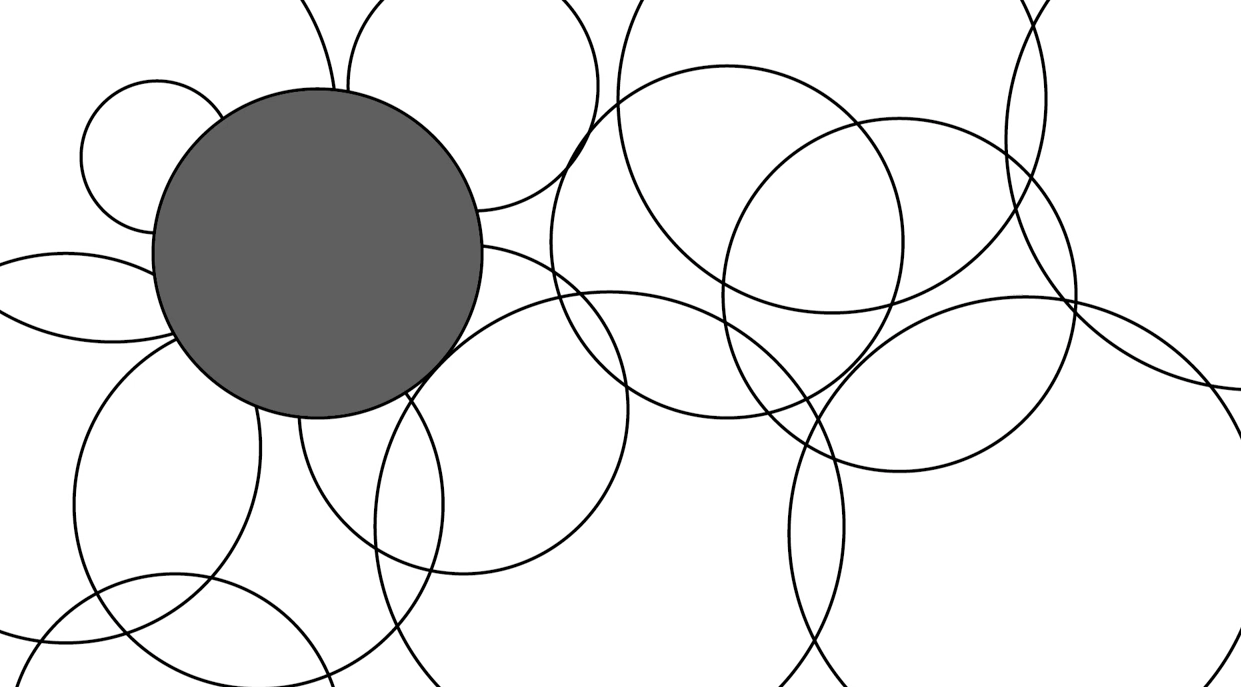 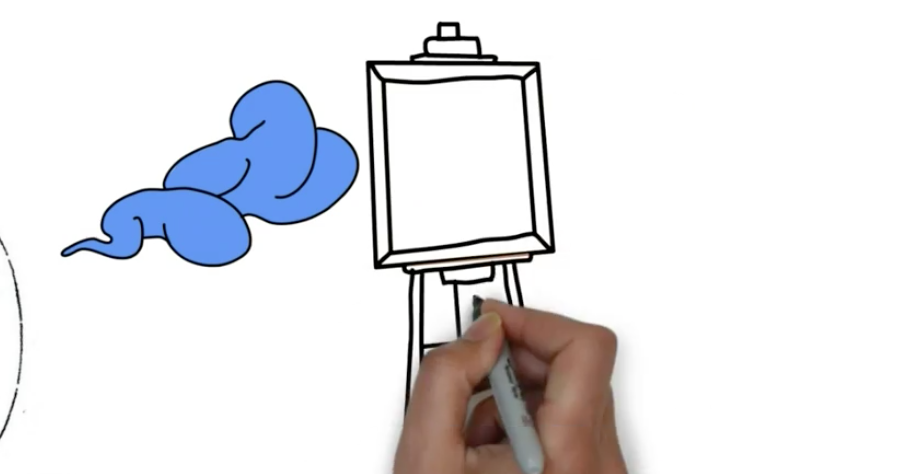 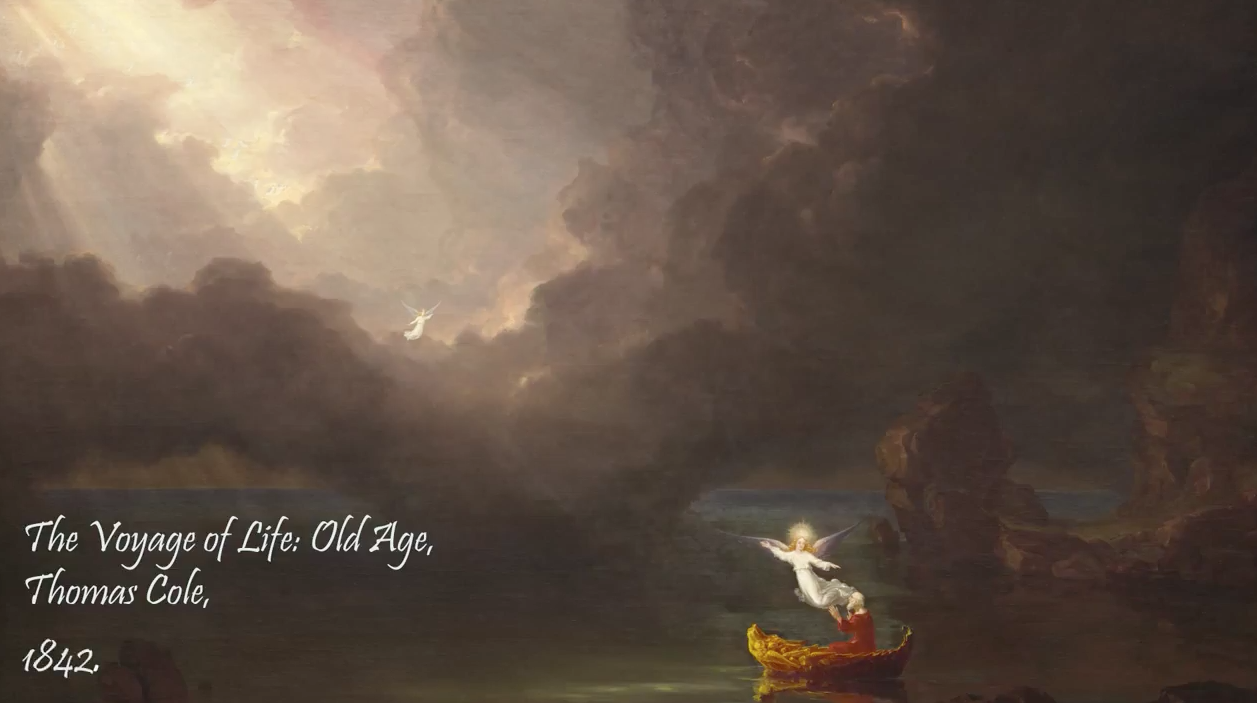 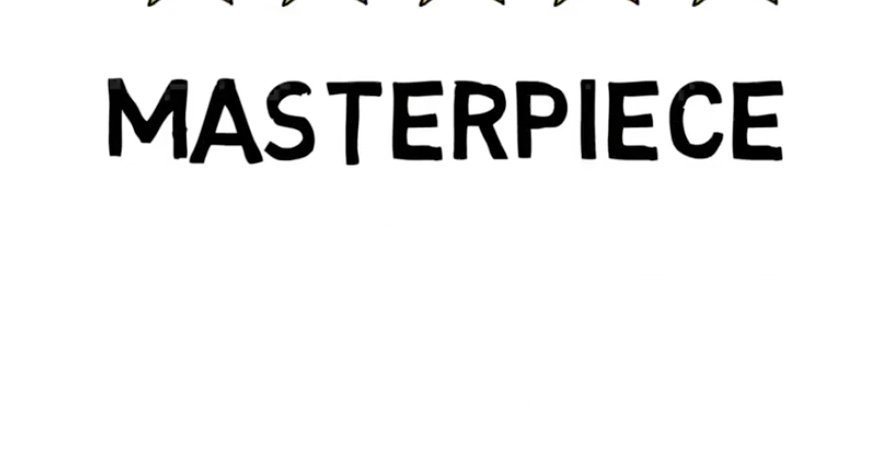 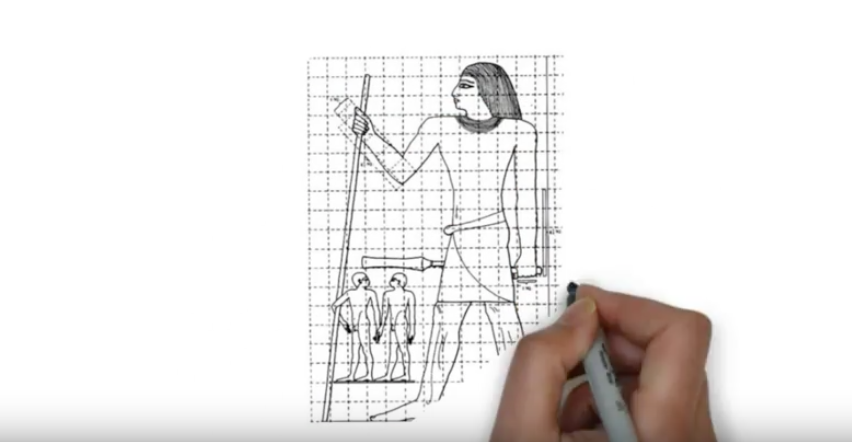 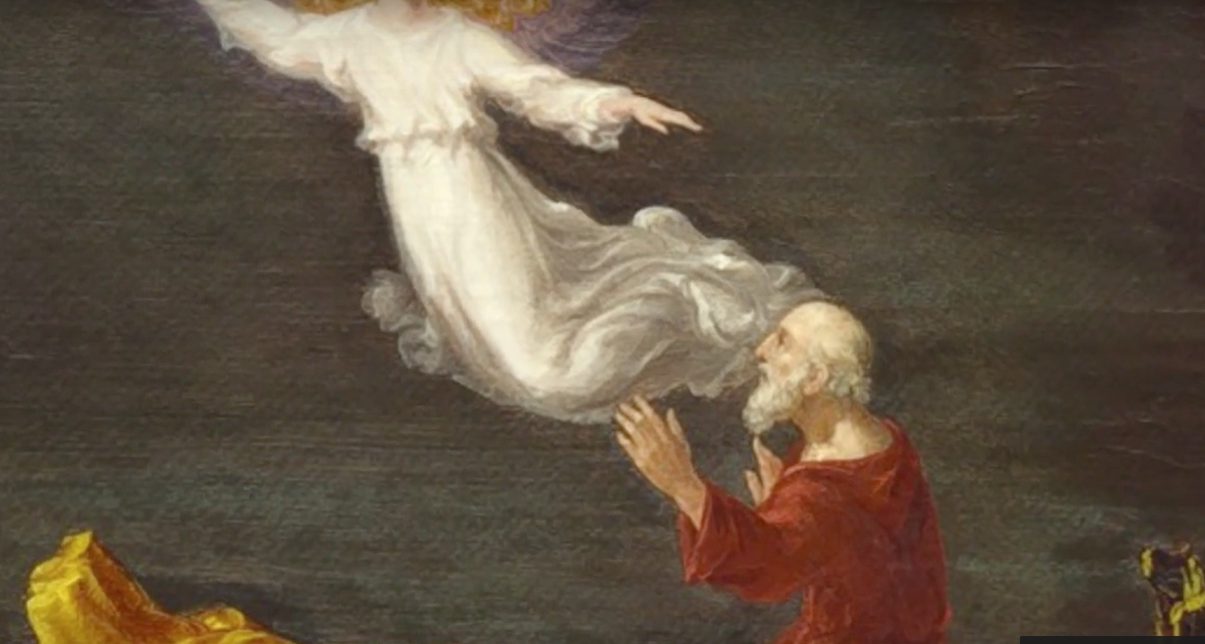 emphasis     canon
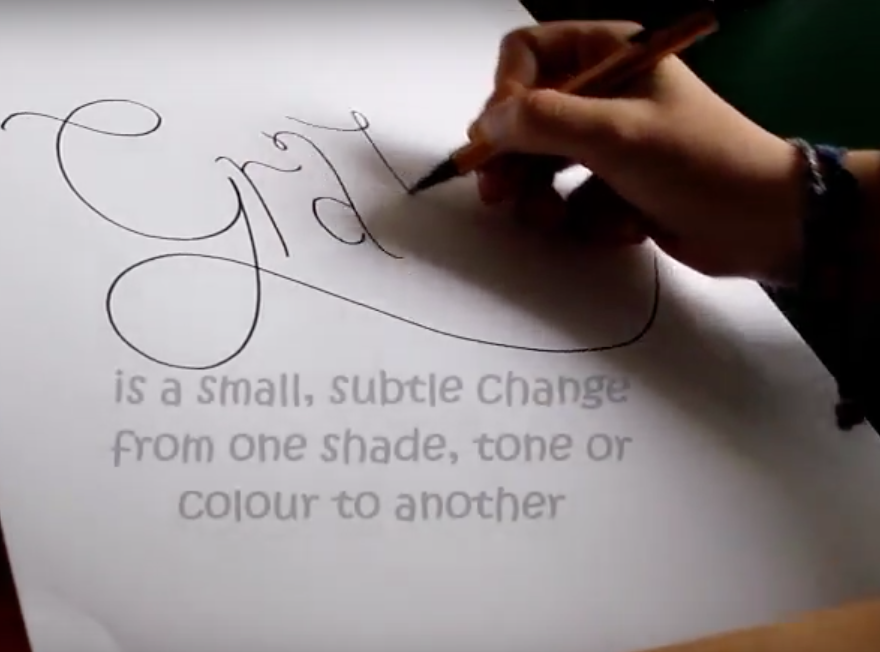 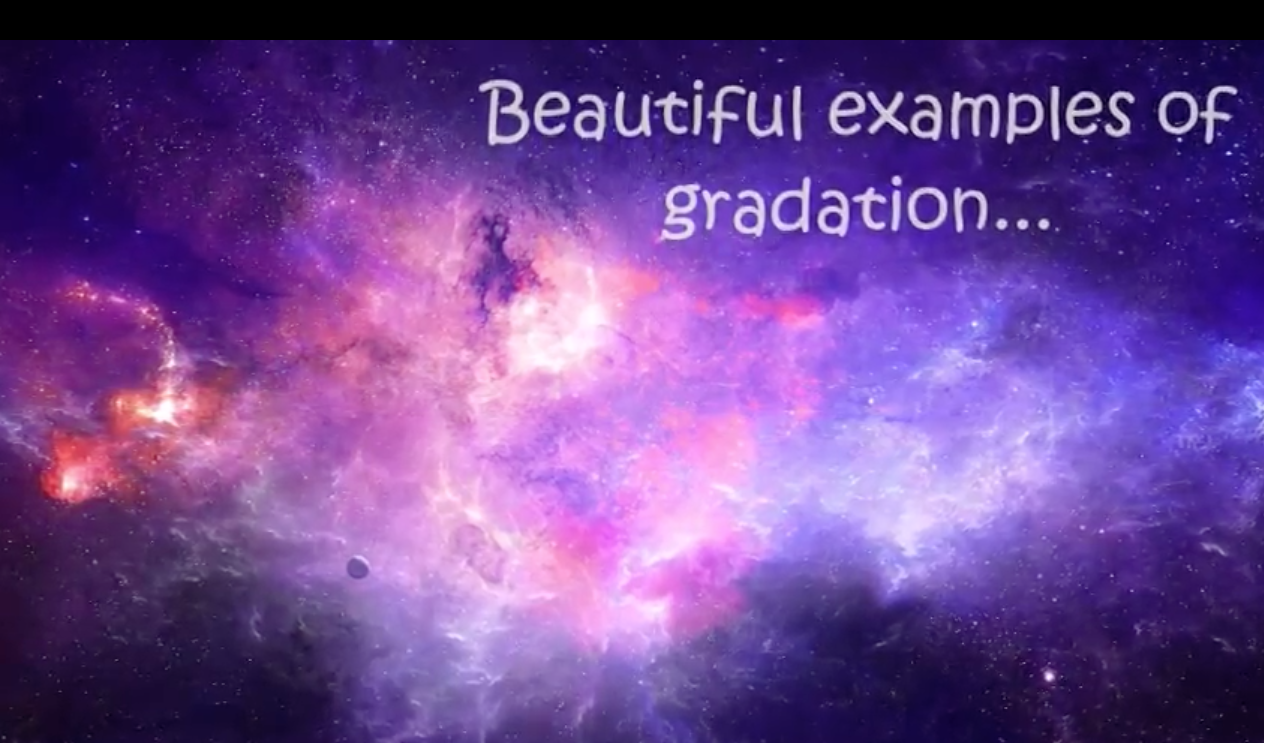 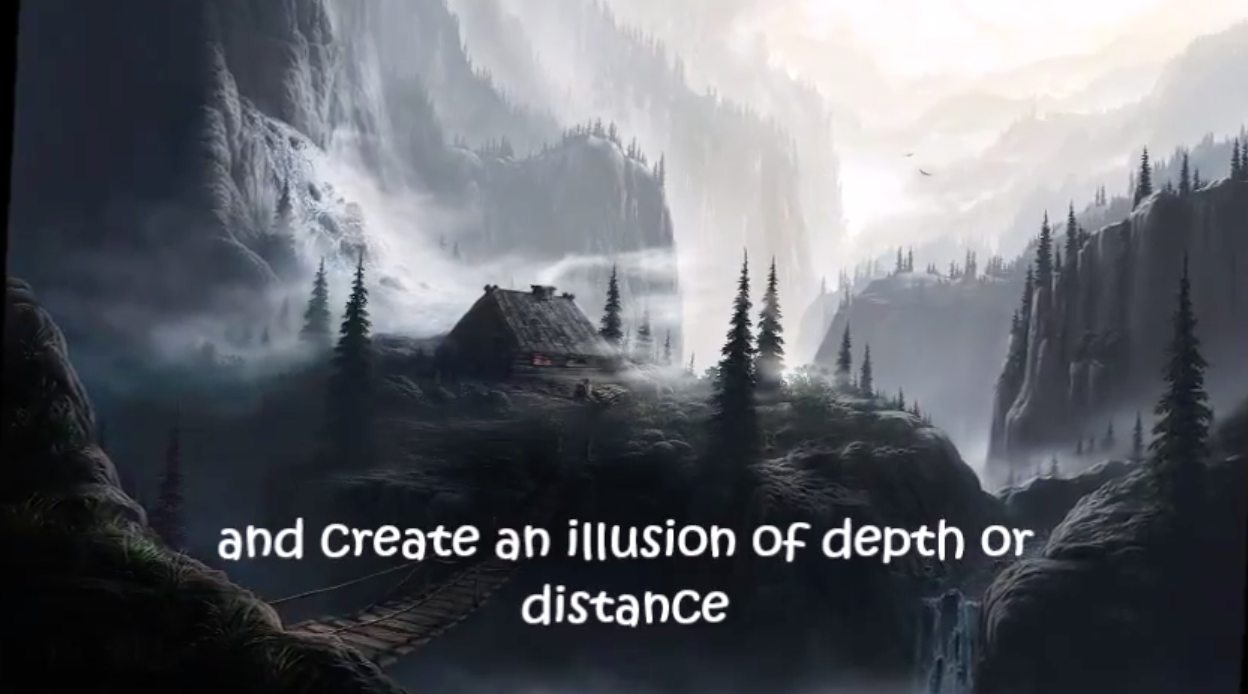 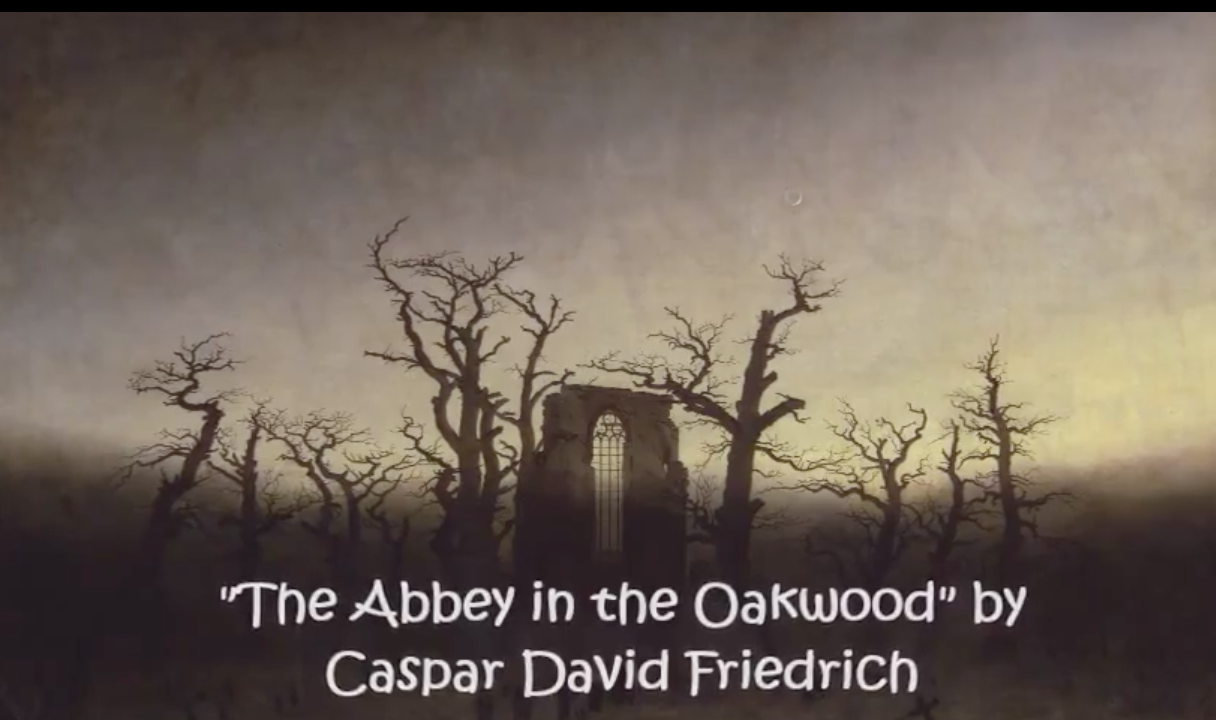 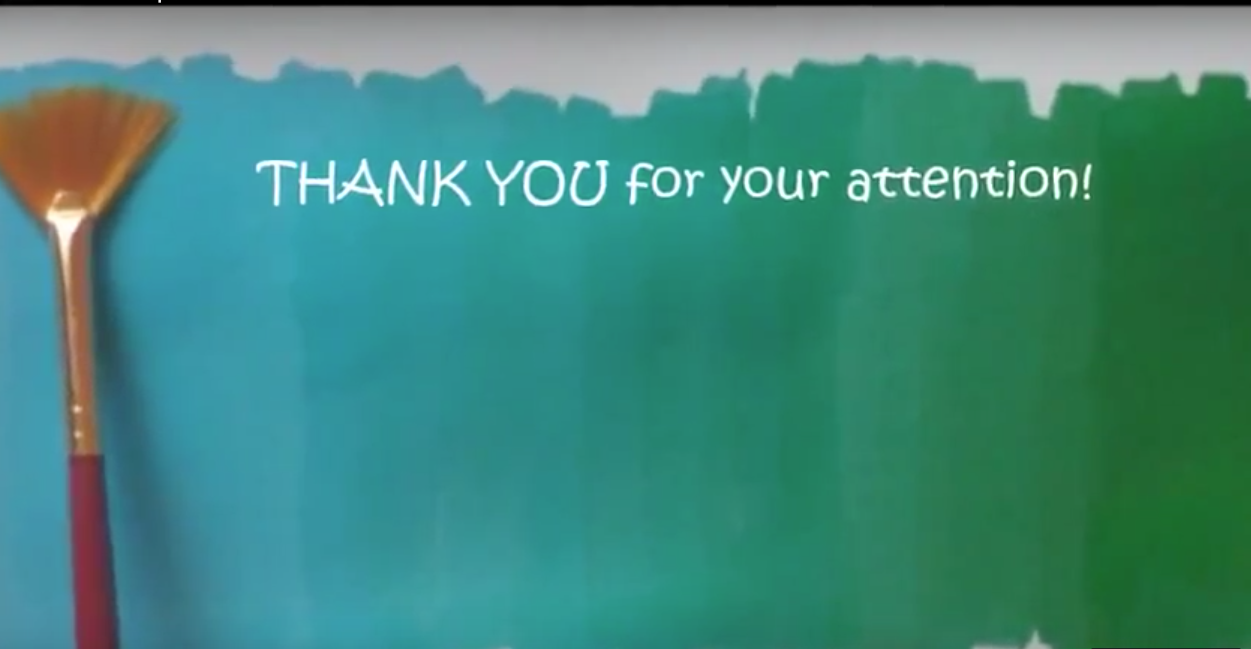 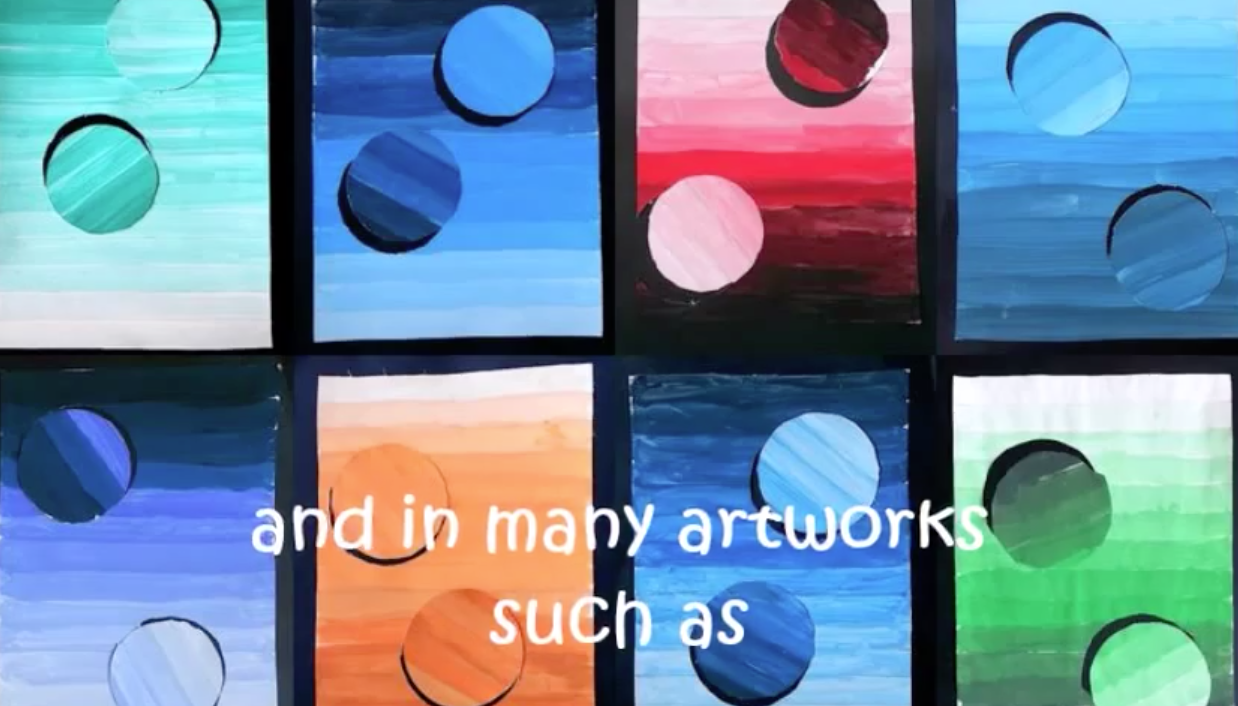 gradation
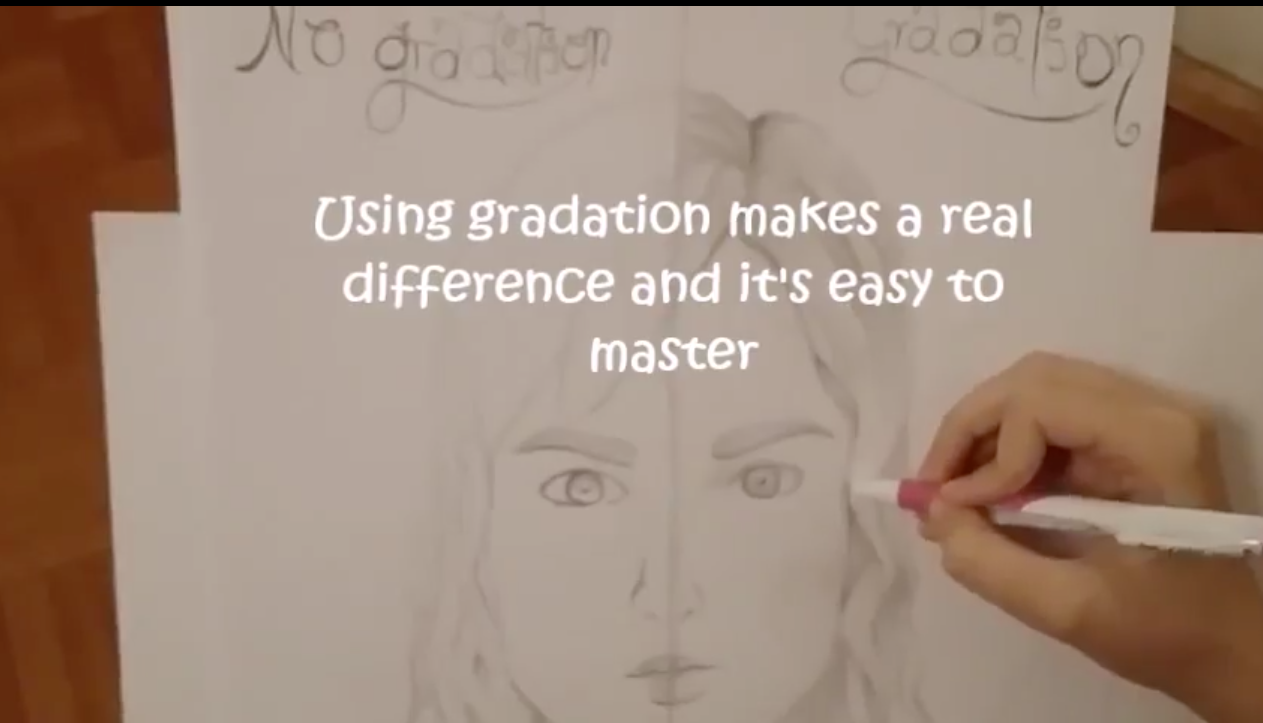 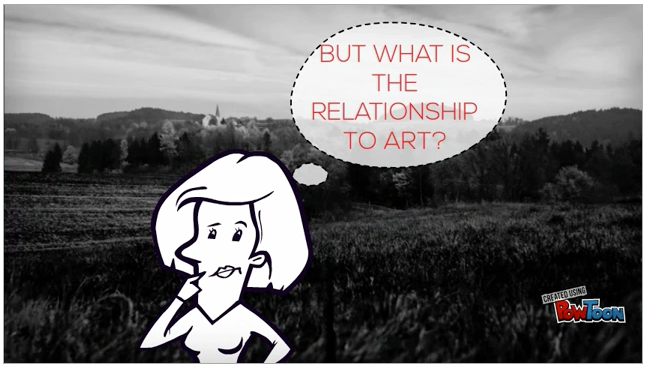 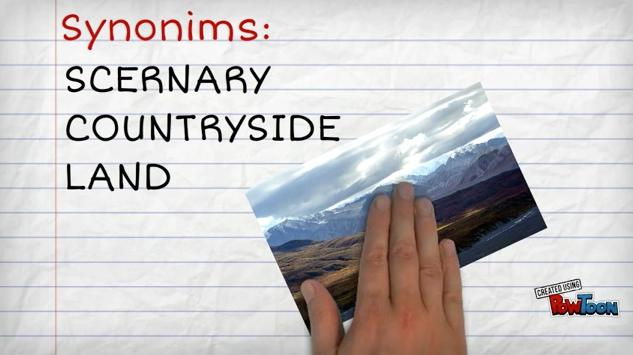 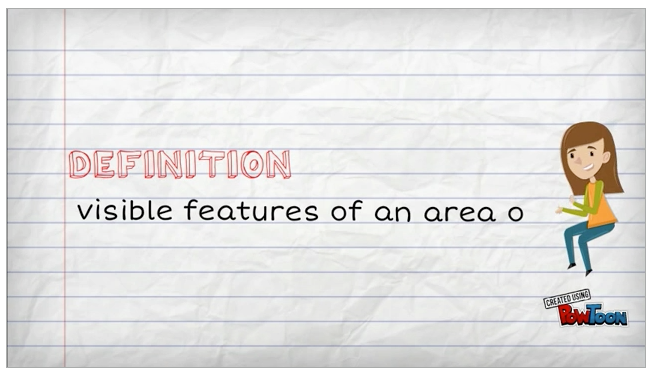 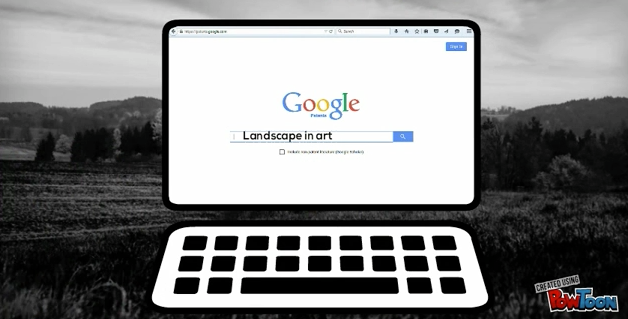 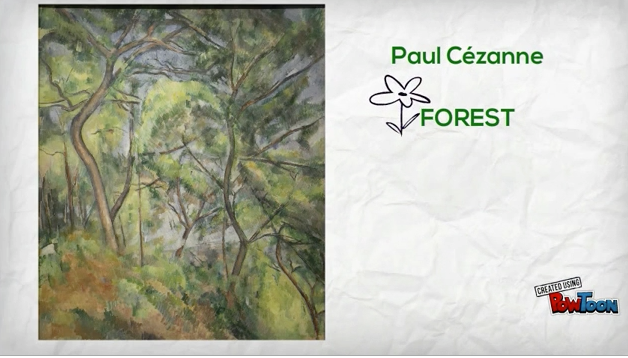 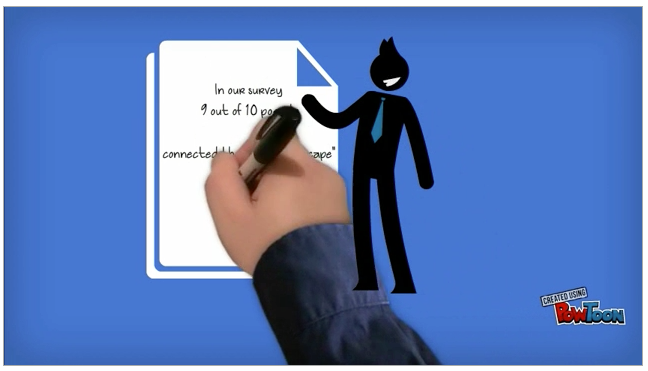 landscape
Izvori
1. Oblinger, Diana; Oblinger, James L.; and Lippincott, Joan K., Educating the Net Generation (2005). Brockport Bookshelf.
2. Berk, R. A. (2009). Multimedia teaching with video clips: TV, movies, YouTube, and mtvU in the college classroom. International Journal of Technology in Teaching and Learning,
3. Gardner, H. (1983). Frames of mind: The theory of multiple intelligences. NY: Basic Books.
4. Bates, T: Teaching, learning and the impact of multimedia technologies http://er.educause.edu/~/media/files/article-downloads/erm0053.pdf
5. Prensky M; Digitalni urođenici, digitalni pridošlice; Edupoint, 2005; http://edupoint.carnet.hr/casopis/40/clanci/3